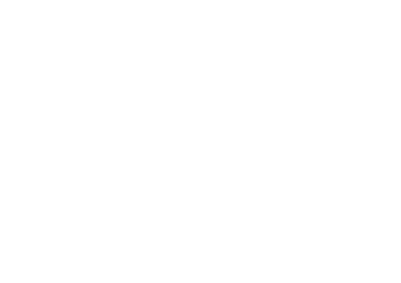 Nombre del proyecto: Ubicación NI
Fecha creación: 23/01/2024
Preparado por: Luis Rojas – Jefe de Proyectos
Área solicitante: Comercial - NI
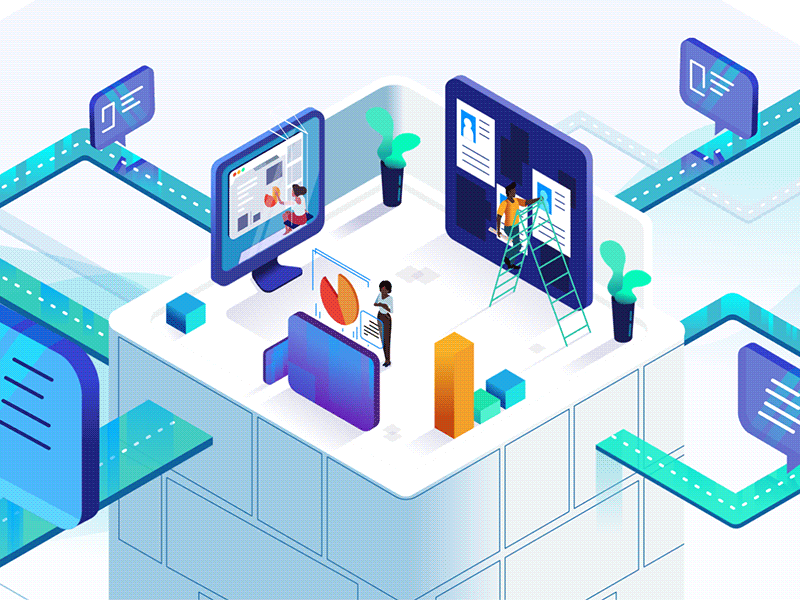 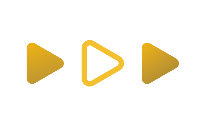 Plan
Presentado por : ÁREA DE OPERACIONES – PROYECTOS
Fecha de presentación: 08/03/2024
Dirigido a: ÁREA COMERCIAL
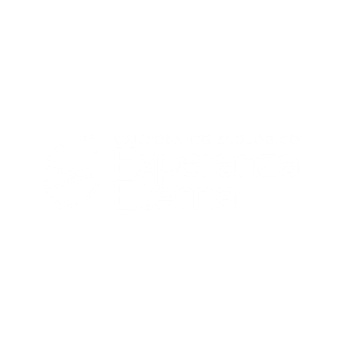 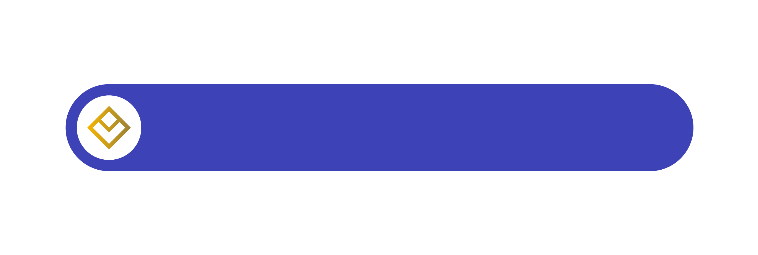 UBICACIÓN NI
Resumen ejecutivo: 
El proyecto Ubicación NI tiene como objetivo implementar una aplicación móvil que permita el monitoreo efectivo de los vendedores de campo por parte de la gerencia de ventas. La aplicación proporcionará la ubicación en tiempo real de los vendedores, registros detallados de las rutas diarias, identificación de puntos más frecuentados, generación de informes estadísticos, y facilitará la comunicación a través de chats, incluyendo el envío de fotos de evidencias.

Justificación del proyecto:
La implementación de Ubicación NI es esencial para optimizar la gestión de ventas en el campo. Este proyecto permitirá mejorar la eficiencia operativa, aumentar la productividad de los vendedores y mejorar la toma de decisiones estratégicas. Los beneficios incluyen una mayor visibilidad sobre las actividades de ventas, la identificación de áreas de oportunidad y la mejora de la comunicación entre vendedores y coordinadores.
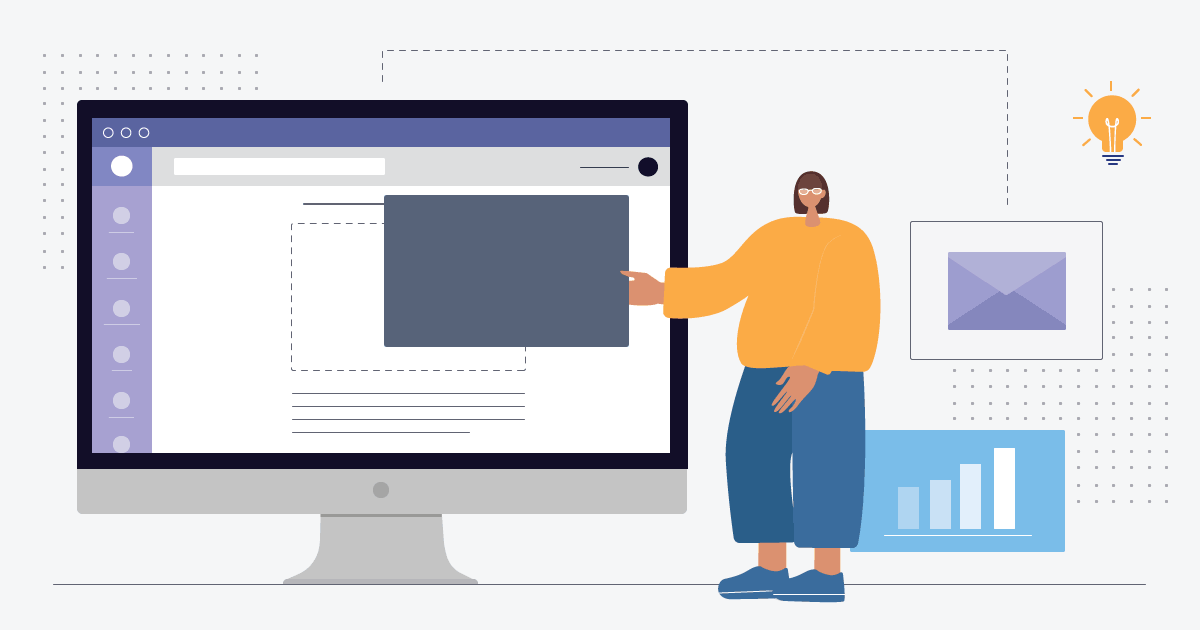 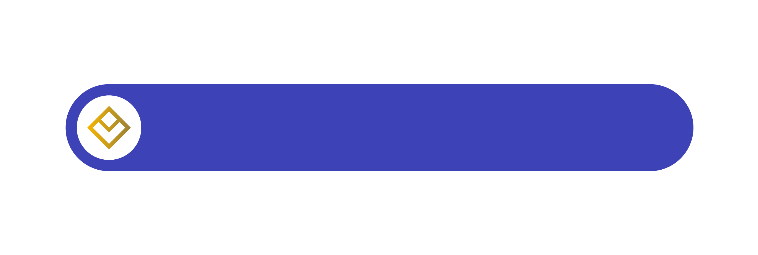 UBICACIÓN NI
Interesados del proyecto: 

Patrocinador del Proyecto: Área comercial
Project Manager: Luis Rojas
Administrador del sistema: se encarga de supervisar y configurar la app
Vendedores NI: todos los vendedores NI que usarán la app
Usuarios de la Aplicación: Incluyen tanto a los coordinadores de ventas como a los vendedores de campo. Están interesados en la usabilidad y la eficacia de la aplicación para sus tareas diarias.
Departamento de Tecnología: área T.I. de Muya
Equipo de Desarrollo y Mantenimiento: Involucrado en la creación y mantenimiento continuo de la aplicación. Interesado en el éxito del proyecto y en la satisfacción de los usuarios.
Equipo de Capacitación: Responsable de capacitar al personal en el uso efectivo de la aplicación. Interesado en la adopción exitosa por parte de los usuarios.
Equipo Legal y de Cumplimiento: Puede tener interés en asegurar que la aplicación cumpla con todas las normativas y regulaciones relevantes.
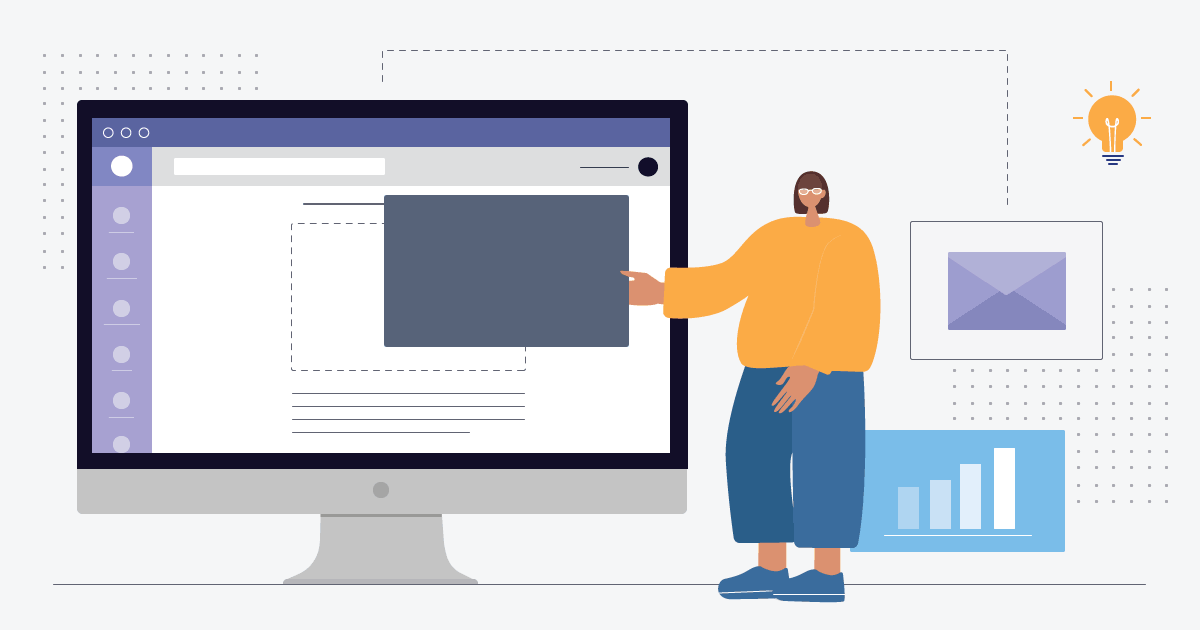 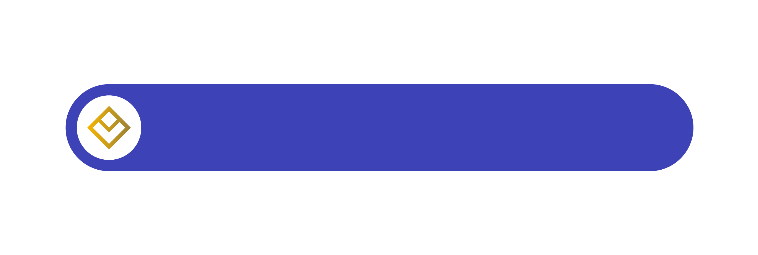 UBICACIÓN NI
Alternativas consideradas: 
Alternativa 1: Desarrollo Interno
Ventajas: Mayor control sobre el desarrollo y personalización.
Desventajas: Posible aumento en costos y tiempo de implementación de mínimo 4 meses. Canal de desarrollo ocupado por otro proyecto para comercial
Alternativa 2: Adquisición de Software Existente
Ventajas: Implementación más rápida de 1 a 2 semanas. Comparación entre diversos proveedores.
Desventajas: Menos personalización, posibles limitaciones en controles de cambio.
Proveedores: se realizó la comparación de 4 proveedores.
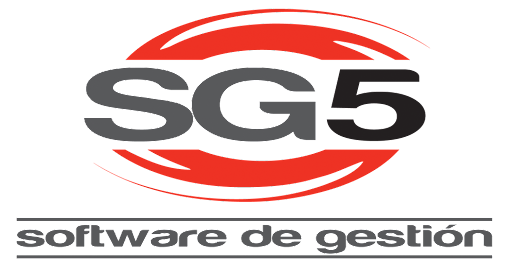 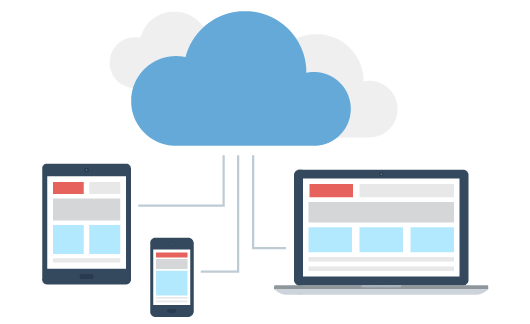 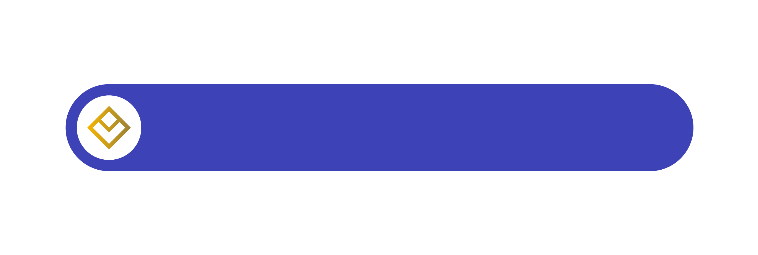 UBICACIÓN NI
Comparación de proveedores: 











Viabilidad técnica: 
La implementación técnica de Ubicación NI se considera viable utilizando tecnologías de rastreo GPS y desarrollo de aplicaciones móviles. Se requerirá la colaboración de T.I. para garantizar la integración efectiva con los sistemas existentes.
Viabilidad operativa: 
La implementación de Ubicación NI se integrará sin problemas en las operaciones diarias de los vendedores. Se prevé que el personal reciba capacitación para maximizar la adopción y minimizar la resistencia al cambio.
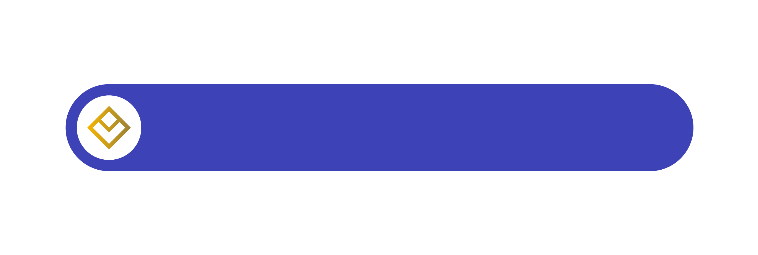 UBICACIÓN NI
Comparación de proveedores:












Análisis Costo-Beneficio:
El costo estimado del proyecto incluye la implementación de la aplicación, capacitación del personal y mantenimiento. Se espera que los beneficios, como la mejora en la eficiencia y la toma de decisiones más informada, superen estos costos significativamente.
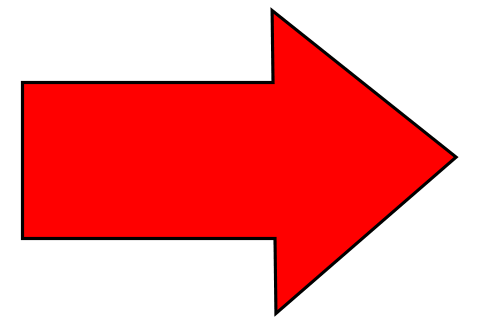 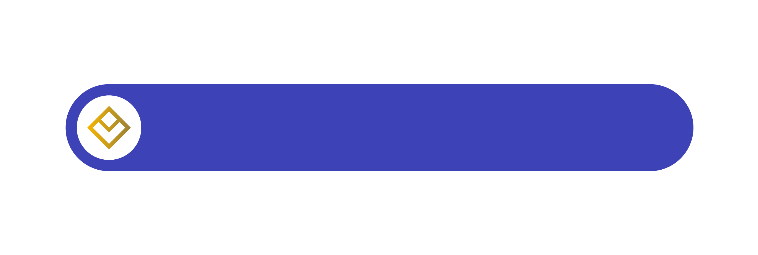 UBICACIÓN NI
Viabilidad legal: 
Se debe consultar al área legal si Ubicación NI cumple con todas las normativas vigentes en cuanto a privacidad y protección de datos. 

Riesgos: 
Riesgo 1: Resistencia al Cambio
Mitigación: Programa de comunicación y capacitación efectivo.
Riesgo 2: Problemas Técnicos Inesperados
Mitigación: Establecimiento de un equipo de soporte técnico dedicado.
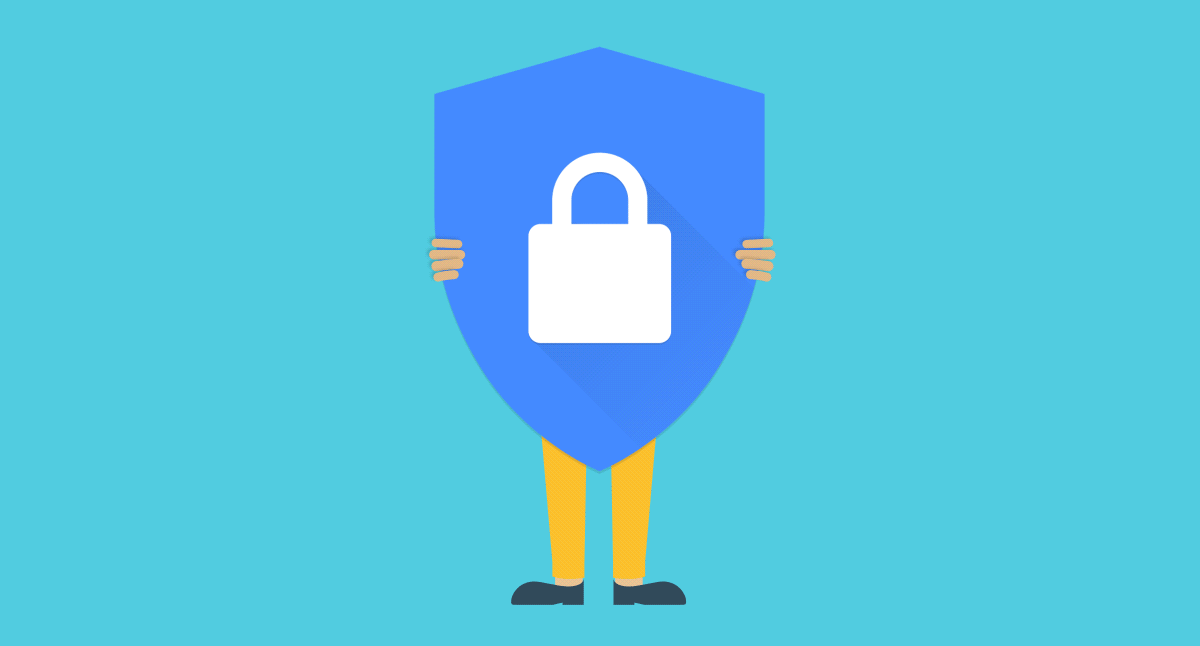 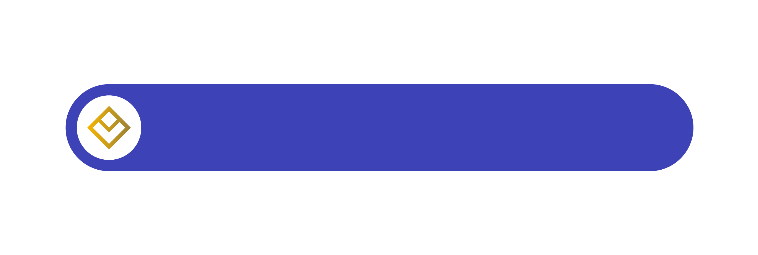 UBICACIÓN NI
Cronograma: 
….
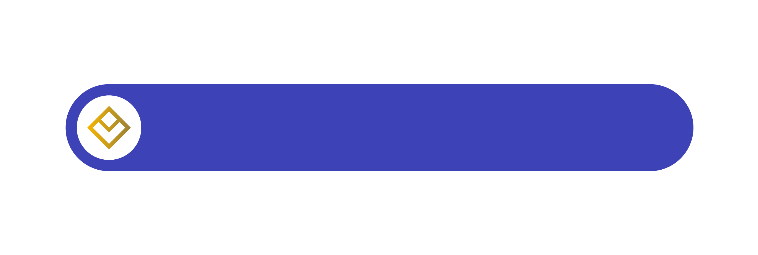 UBICACIÓN NI
Aprobación: 
Aprobado por:
[Nombre y Cargo del Patrocinador]
Fecha: [Fecha de Aprobación]
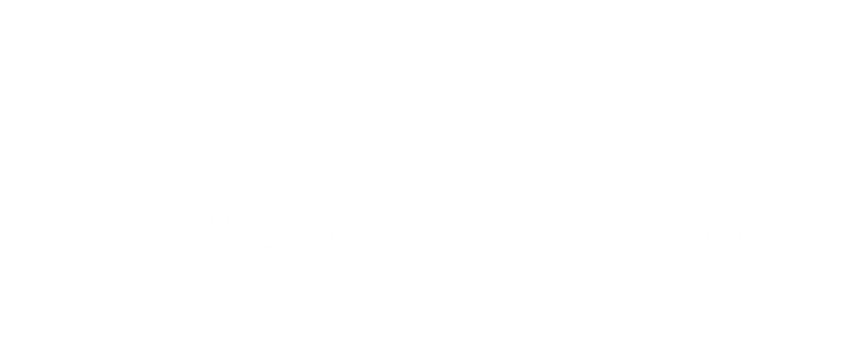